TITLE
Title
Lorem ipsum dolor sit amet, consectetuer adipiscing elit. Aenean commodo ligula eget dolor. Lorem ipsum dolor sit amet, consectetuer adipiscing elit. Aenean commodo ligula eget dolor. Lorem ipsum dolor sit amet, consectetuer adipiscing elit. Aenean commodo ligula eget dolor. 
Lorem ipsum dolor sit amet, consectetuer adipiscing elit. Aenean commodo ligula eget dolor.
Text
Title
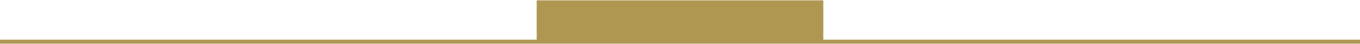 2020
2021
2022
2023
Text
dolor sit amet, consectetur
Text
dolor sit amet, consectetur
Text
dolor sit amet, consectetur
Texto
dolor sit amet, consectetur
Title
Lorem ipsum dolor sit amet, consectetuer adipiscing elit. Aenean commodo ligula eget dolor Lorem ipsum dolor sit amet, consectetuer adipiscing elit. Aenean commodo ligula eget dolor. Lorem ipsum dolor sit amet, consectetuer adipiscing elit. Aenean commodo ligula eget dolor. 
Lorem ipsum dolor sit amet, consectetuer adipiscing elit. Aenean commodo ligula eget dolor.
Title
Text
TEXT 1
TEXT 1
TEXT 1
TEXT 1
Lorem ipsum dolor sit amet, consectetur adipiscing elit, sed
Lorem ipsum dolor sit amet, consectetur adipiscing elit, sed
Lorem ipsum dolor sit amet, consectetur adipiscing elit, sed
Lorem ipsum dolor sit amet, consectetur adipiscing elit, sed
Title
Sed ut perspiciatis unde omnis iste natus error
Sed ut perspiciatis unde omnis iste natus error
Sed ut perspiciatis unde omnis iste natus error
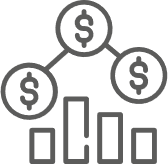 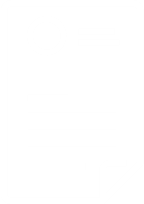 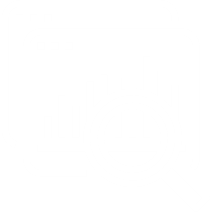 02
04
01
03
05
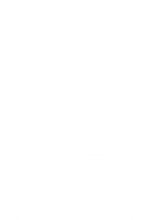 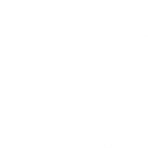 Sed ut perspiciatis unde omnis iste natus error
Sed ut perspiciatis unde omnis iste natus error
Thank you